各國藥癮治療處遇模式介紹
[Speaker Notes: 這個單元的主題是「各國藥癮治療處遇模式介紹」。]
課程目標
完成此課程後，應能學習到：

了解國際間對處理成癮物質的共識
介紹世界主要國家，藥癮治療處遇模式。
提供未來藥癮政策制定的方向
[Speaker Notes: 完成此課程後，學習者應該學習到：國際間對處理成癮物質的共識、世界主要國家，藥癮治療處遇模式；未來藥癮政策制定方向的建議。]
聯合國三大工作主軸
國際間毒品的管制 三大工作主軸
「減少供應」（Supply Reduction）
「減少需求」（Demand Reduction）
「減少傷害」（Harm Reduction）
[Speaker Notes: 目前國際間毒品的問題，仍然相當的氾濫和嚴重，毒品問題也是各國政府所必須面對跟處理的問題。聯合國針對國際毒品問題，提出三大主軸：減少供應、減少需求、減少傷害。其中「減少傷害」是建立在，減少供應和減少需求的基礎上面，一個較符合成本，也符合人道的處理方法。不過，各國政府依然可以依據自己的國情，提出適合自己歷史、背景、文化的解讀策略。]
聯合國三大反毒公約
（一）1961 年「麻醉藥品單一公約」
（the Single Convention on Narcotic Drugs）

（二） 1971 年「精神藥物公約」
（ the convention on psychotropic substances）

（三）1988 年「禁止非法販運麻醉藥品和精神藥物公約」（the convention against illicit traffic in narcotic drugs and  psychotropic substances）
[Speaker Notes: 目前聯合國有三大反毒公約，分別是1961年的《麻醉藥品單一公約》、1971年的《精神藥物公約》，以及1988年的《禁止非法販運麻醉藥品和精神藥物公約》。其中1961年的《麻醉藥品單一公約》主要是規範麻醉藥品在醫療上的使用；1971年的《精神藥物公約》主要是限制藥物在科學及醫療上的用途；1988年的《禁止非法販運麻醉藥品和精神藥物公約》則是管制非法藥物的前驅物質，因為這些前驅物質若沒有適當的管制，可以很輕易地轉為非法物質，造成危害。]
治療可以替代處罰
締約國可規定除進行定罪或懲罰外，對罪犯採取治療、教育、善後護理、康復或回歸社會等措施。

在性質輕微的適當案件中，可規定作為定罪或懲罰的替代辦法，採取諸如教育、康復或回歸社會等措施，罪犯為嚴重成癮與依賴者，還可採取治病和善後護理等措施。
[Speaker Notes: 國際公約也建議，對於使用毒品，可以用治療來替代懲罰，各個締約國，除了依規定可以進行定罪跟懲罰之外，也應該對罪犯採取治療、教育、後續復健、康復或回歸社會等措施。而這種獲得治療、教育、後續復健、康復跟重新與社會融為一體的措施，除了可作為判刑的替代措施，也可以做為判罪的附加措施。]
聯合國毒品與犯罪問題辦公室 (UNODC) - 1
合適的治療與處遇原則

1、將毒癮視為一種慢性疾病，並提供持續性的治療服務。

2、辨識出毒癮者在生理、心理與社會等面向導致毒癮復發之風險因子。

3、透過監控與復發預防，促使毒癮者重新整合於社會中。
[Speaker Notes: 聯合國毒品犯罪問題辦公室(UNODC)提出幾項合適的治療與處遇原則，其一是將毒癮視為一種慢性疾病，並且持續提供治療服務；第二，辨識出毒品在生理、心理、社會等面向導致復發的因子；第三，透過監控與復發預防，促使毒癮者重新整合於社會當中，也就是將毒品視為長期而慢性的疾病，而且是一個容易復發的疾病，針對可能的復發因子，提供適當合理的處置原則，另外透過持續的監控，來預防復發，最後使毒癮者，可以重新整合，適應於社會當中。]
聯合國毒品與犯罪問題辦公室 (UNODC) - 2
毒癮問題之處遇非單純的生理、心理、或醫療問題。

對毒癮者之處遇，須以促使毒癮者回歸社會為核心。

除了司法與戒癮機構外，社區與家庭亦應納入戒癮體系環節中。
[Speaker Notes: 毒癮的處遇不是單純的生理、心理、醫療問題，它是一個全人的問題，除了生理、心理、醫療問題之外，還有法律、教育與社會問題，對於毒癮者的處遇，主要的重點為使他們回歸社會，所以為了達成這樣的目標，除了司法的介入跟治療體系之外，社區跟家庭，也必須納入整個治療體系的環節當中，才能達到它的目的。]
UNODC 對於治療的目標
回復身體 心理社會最大能力

最終目的
免於依賴藥物的自由 
獲得完全社會整合

治療方法
解毒 
維持/替代
社會心理治療或諮商
[Speaker Notes: UNODC對於治療目標提出幾個建議，包括希望協助毒癮者能夠回復生理、心理、社會的最大能力，也就是達到還沒用毒之前的最大程度，最終的目的，是讓個體能夠免於依賴藥物的自由，可以不使用藥物，獲得真正的自由，最後可以跟社會完整的整合，其中所用的治療方法包含解毒、維持跟替代，以及社會心理治療與諮商。]
美國的藥癮處遇模式
美國毒品管制政策辦公室
               (Office of National Drug Control Policy (ONDCP)
是美國最重要的反毒決策單位，是直接隸屬總統指揮的機構

定期發布國家藥物控制策略( National Drug Control Strategy)
美國毒品管制政策辦公室Office of National Drug Control Policy(ONDCP)
[Speaker Notes: 美國毒品管制政策辦公室(ONDCP)，是美國最重要的反毒決策單位，它隸屬於白宮，是總統執行辦公室的一部分，建議總統對於毒品管制的問題，協調毒品管制活動，及整個聯邦政府的相關資金，並制定每年的毒品管制策略，定期發布國家藥物控制策略。最近一期發布於2014年7月，如果各位有興趣的話，可以上白宮的網站，了解美國最新的藥物控制策略。]
2014 National Drug Control Strategy
透過教育，防止開始使用藥物。
透過預防讓青少年留在學校，安全駕駛，安全環境。

擴大有毒癮的美國人接受治療
成癮如慢性病，每投資一元可以有4-7元收益。

改革刑事司法系統
透過藥物法庭，讓非暴力毒品犯獲得治療。

支持藥物濫用或成癮的美國人可以得到康復
[Speaker Notes: 最新一期(2014年)的國家藥物控制策略，主要有下列幾點：透過教育，開始防止青少年使用藥物，也就是預防勝於治療，透過預防，讓青少年可以留在學校裡，可以安全的駕駛，在安全的環境裡面成長；第二、擴大有毒癮的美國人接受治療，因為治療是具有成本效益，每投資一塊錢，可以享有4~7塊的收益；改革刑事司法系統，認為在刑事司法系統裡面，你應該接受治療，讓非暴力的毒癮犯可以接受治療，而不是到監獄裡面，支持藥物濫用或成癮的美國人，可以得到康復，讓他們回歸社區。]
ONDCP反毒策略
強調預防重於監禁
         投資於以學校為基礎的物質使用預防
 投資於校每一元可以有18元的藥物相關收益
培訓醫護專業人員在成癮發展之前及早介入
 早期發現和治療的藥物使用問題
擴大獲得治療
 (目前僅10%需要治療的美國人獲得治療)
智能執法面對藥物問題
 不針對個別吸毒浪費聯邦緝毒資源
 打破吸毒 犯罪 逮捕 監禁循環
非暴力毒品罪犯應該治療而不是監獄
幫助指導前罪犯重新融入社會改革，支持成癮康復，並幫助他們避免回到司法系統。
[Speaker Notes: ONDCP的反毒策略強調，預防重於監禁，也就是投資於學校，以教育為基礎的一個物質使用策略，強調每投資一塊錢，就可以產生18塊錢的相關藥物收益，培訓醫務專業人員，在成癮發展之前早期介入，希望在還沒使用藥物之前，早期發現，早期治療，避免藥物產生的相關問題，擴大獲得治療，因為目前僅有百分之十需要治療的美國人，可以獲得治療，相對於英國，是相當低的治療比例，希望可以打破吸毒、犯罪、逮捕、監禁的惡性循環，在執法上面，希望智能執法，針對聯邦的緝毒資源專注於販毒、運毒等重罪，不針對個別吸毒，來浪費聯邦的緝毒資源，而非暴力的毒品犯，他們所應該獲得的，是治療而不是監獄，最後幫助前毒品犯，可以重新融入社會，支持成癮的康復，而不是歧視，並且幫助他們，避免重新回到司法系統中。]
NIDA關於成癮有效的治療原則 (1)
1. 成癮是一種複雜的，但可治療的疾病，影響  
         大腦功能和行為。

2. 沒有單一的治療方法是適合所有人。

3. 治療需要隨時可獲得。

4. 有效的治療照顧到個人的多重需求，不只是他 
          或她藥物濫用。

5. 停留在治療的時間是否足夠時間是相當重要的。
[Speaker Notes: NIDA是美國成癮治療的一個重要研究單位，NIDA對於成癮提出有效的治療原則，第一，成癮是一個複雜的大腦疾病，但是可以治療的；第二，沒有單一的治療方法，是適合所有的人，所以，每個人要有不同治療方法；第三，治療需要隨時可以獲得，當你想要治療的時候，應該隨時可以獲得你所想要的治療。有效的治療，應該照顧到個人的多重需求，而不只是他單純的藥物濫用，所以也應該考慮他生理、心理，還有法律等其他多重的要求；所以停留在治療時間是否足夠，是相當重要的，一定要有足夠的時間，才能產生足夠的改變。]
NIDA關於成癮有效的治療 (2)
6.行為治療法，包括個人，家庭或團體諮商，
        是最常用藥物濫用治療的形式

7.藥物對許多個案而言是治療的一個重要組成   
        特別是結合諮商與行為治療

8.個體的治療和服務計劃必須不斷進行評估和
        修改，確保其滿足他或她的變化的需求。

9.許多吸毒成癮者也有其他心智障礙。
[Speaker Notes: 行為療法包含家庭、個人和團體諮商，是最常用的藥物濫用治療形式；藥物治療對許多個案而言，是治療中一個重要的組成成分，但藥物也不是絕對、單一的，必須要結合諮商跟行為療法，才是最有效的治療方法；個體的治療跟服務計畫，必須不斷地進行評估跟修改，以確保滿足他或她的變化和需求，也就是治療計畫不是一成不變的，必須因時因地，來隨時修改適合個案的需求；許多吸毒成癮者也有其他的心智障礙，吸毒者不只是單純吸毒，他也有可能有其他的心智問題，這些必須都考量進來，加以處理、治療。]
NIDS關於成癮有效的治療原則 (3)
10.醫療協助解毒只是成癮治療的第一階段，
          本身對於長期濫用藥物幫助有限。

11.治療不必是自願的才有效。

12.在治療過程中藥物的使用須連續監測，因為在治療
           過程中的失誤會發生。

13.治療方案應檢驗個案的HIV/AIDS，Hepatitis B與 
           Hepatitis C，TB和其他傳染病的存在，提供有針  
           對性的風險降低諮詢，若有必要需連接個案接受治
           療。
[Speaker Notes: 醫療協助解毒只是成癮治療的第一階段，本身對於長期藥物濫用的人，幫助相當有限，很多人都有一個錯誤的觀念，認為解毒是成癮治療最重要的部分或是全部，但事實上，它只是開頭，最重要還是要長期的監測、輔導才是有效的。治療不必是自願才有效，不是自願的也是有效，只要你能夠在一個治療停留相當的時間，改變還是會產生，治療還是會有效果，在治療過程裡面，藥物的使用，必須連續的監測，因為失足隨時會產生，所以需要早期的發現、介入、治療，在治療方案中，應該檢驗個案的HIV、B型肝炎、C型肝炎，或者是TB等其他傳染性的疾病，針對這些傳染病，提供有針對性的風險降低的諮詢，如果有必要的話，應該轉介個案接受適當的治療。]
美國治療模式 (1)
目前美國對吸毒者的治療主要採用醫療康復模式。

吸毒者的醫療費用大多數由醫保、社會福利和政府專項基金提供。

戒毒治療機構個案來源:
少數自願
大部分由社區、藥事法院、監獄或其它機構轉診介紹而來
[Speaker Notes: 目前美國對於吸毒者的治療，是採取醫療康復的模式，吸毒者的醫療費用，大部分是由醫保、社會福利及政府專案基金來提供，大部分都不是自願來的，所以，除了少部分是自願以外，大部分的個案，是由社區、法院、監獄及其他機構轉介而來。]
美國治療模式 (2)
減少傷害出發
藥物解毒、維持治療為第一步驟。
治療重心在心理社會復健治療包含:
動機式晤談加強戒治動機
認知行為治療
預防復發的技巧
12-步驟社區自助團體 (AA NA CA)
家族治療
個別諮商
團體治療
[Speaker Notes: 美國的治療模式，是以減少傷害為出發點，所以藥物解毒跟維持治療是第一步驟，個案維持在醫療系統裡面，治療重心其實是放在心理、社會復健的治療，其中包含使用動機式晤談來加強個案戒治的動機，透過認知行為治療，來改善認知、行為及預防復發的技巧，協助個案面對高危險情境時，能有效的因應及處理。12步驟的社區自助團體包含匿名戒酒團體(AA)、匿名戒藥團體(NA)，另外還有家族治療、個別諮商跟團體治療。這些都是我們耳熟能詳的治療，也是美國常用的治療模式。]
MMT
美國自1964年開始使用methadone 治療鴉片成癮個案
過去50年的經驗顯示 MMT是一個有效的治療方法
長期口服治療
    減少消除鴉片的使用
    減少疾病傳播(如 HIV HBV HCV)
    減少犯罪
對於鴉片類藥物成癮的各種治療，MMT合併 醫療，精神和社會經濟問題處理，藥物諮商輔導，是有效的治療方法。
[Speaker Notes: 再來介紹美沙冬替代治療，美國是最早使用美沙冬來替代治療的國家，1964年在紐約開始實行，根據過去50年的經驗顯示，美沙冬是一個有效的治療方法，它是一個口服的治療模式，可以有效因應因為注射傳染的傳播，包括HIV、B型肝炎(HBV)跟C型肝炎(HCV)的問題，因為它可以有效地減低渴求，所以可以消除鴉片的使用，同時也減少犯罪。對於鴉片類藥物的成癮治療，美沙冬合併醫療、精神、社會等問題處理，及藥物諮商輔導，是目前公認最有效的一個治療方法。]
MMT
最重要的藥理機制:可以緩解鴉片類藥物渴癮 (craving)
在美國鴉片治療方案(OTPs) 
Methadone 與 丁基原啡因 兩種認可的藥物輔助治療(medication-assisted therapy)  鴉片類成癮的藥物
高劑量Methadone 比低劑量methadone 更能維持個案長時間的不用藥物
NIH指出MMT:
可以有效減少非法藥物使用 
減少犯罪 
提高社會生產力 
降低病毒性疾病傳播
[Speaker Notes: 美沙冬最重要的藥理機制就是緩解渴求，在美國的鴉片治療方案中，即OTPs，美沙冬跟丁基原啡因是兩種被認可的藥物輔助治療，在台灣也是一樣，是被認可的藥物輔助治療，其中高劑量的美沙冬，比低劑量的丁基原啡因，更能夠維持個案長時間的不用藥物，所以美沙冬的指標，是一個品質的指標，使用比較高的劑量，會有比較好的效果。美國的NIH也指出，美沙冬替代治療，可以有效減少非法藥物的使用，不只是鴉片類藥物，其他非法藥物也可以減少使用，同時可以減少犯罪，因為可以不用去購買藥物，就可以減少相關的犯罪，可以提高生產力。透過美沙冬的治療，有很大一部分的個案，可以重新回到社會裡面，重新過一個有生產力的生活，也可以減少病毒、疾病的傳播。]
MMT
無毒狀態(drug-free state) 是一個最佳理想狀態與治療目標

大多數鴉片依賴個案無法達到

可以達到目標
減少藥物使用
減少犯罪
獲得有報酬的工作
[Speaker Notes: 無毒的狀態、沒有使用毒品的情形是一個最理想，也是我們治療的目標，不過大部分參加美沙冬治療的個案，事實上是沒有辦法達到的，因為在他們定期的驗尿中，大部分人仍然還是有在持續使用鴉片類藥物，不過，如果有接受美沙替代治療，大部分還是可以達到下面的目標：可以減少藥物的使用，這包括大量減少鴉片類藥物的使用，也減少其他藥物的使用，也可以減少犯罪，及獲得有報酬的工作。]
丁基原啡因 (Suboxone & Subutex)
藥物成癮治療法 2000 (Drug Addiction Treatment Act, DATA 2000) 允許有資格的醫師在 OTP 外的診所或設施、 處方 、管制藥物III， IV 或V 級的類藥物 ，於鴉片類藥物成癮治療。

2002.10 FDA 核准Subutex 與Suboxone 於鴉片類藥物成癮治療

Suboxone 含有naloxone 防止藥物濫用可能性

可以用於維持療法或醫療監督下解毒治療
[Speaker Notes: 丁基原啡因包括所謂的複方丁基原啡因(Suboxone)與單一丁基原啡因(Subutex)，在2000年以前，美國是不允許醫師在OTP的治療環境中使用三級、四級、五級的管制藥物，是在DATA2000這個法案通過之後，才允許醫師在OTP以外，使用管制藥物，來治療鴉片類藥物成癮，也因為這個法案通過，美國在2002年的10月，FDA核准，複方丁基原啡因(Suboxone)與單一丁基原啡因(Subutex)用於鴉片類藥物的治療，所以美國相對於台灣，它複方丁基原啡因(Suboxone)與單一丁基原啡因(Subutex)的治療時間，並沒有提早太久。一般認為，複方丁基原啡因(Suboxone)因為含有那囉克松，所以是一個比較理想的藥物，因為它可以防止藥物的濫用，那囉克松可以用於維持療法及醫療監督之下的解毒治療。]
結合司法刑事系統與醫療介入
監獄的治療方案(2007年美國司法統計局報告)
州監獄犯人
約40%個案可以接受各種形態藥癮治療
聯邦監獄藥癮犯人
較高比率個案(49%)接受藥癮治療
治療方案包含
提供專業人員藥癮治療輔導教育課程
同儕團體、自助團體 、同儕輔導。
[Speaker Notes: 美國認為，在司法刑事系統裡也應該要有醫療的介入，所以在監獄裡面也提供相應的治療，包含州監獄和聯邦監獄。在聯邦監獄裡，有比較高的個案可以接受治療，他們接受治療的方案，就是接受各種形式的藥癮治療，也包含專業藥癮治療人員的輔導課程，還有同儕團體的治療，和同儕團體的輔導。]
治療性社區 (Therapeutic community)
是一個沒有藥物的居住性環境
在治療階段中使用等級制度模式(hierarchical model) ，反應出逐漸增加的個人與社會責任。
透過一連串的團體過程，讓同儕的影響力來幫助個體學習與內化社會規範與發展更有效的社會技巧。
與其他治療模式不同處在: 使用社區(包含治療師與康復者)作為改變的重要媒介，也就是-社區是一個方法。
社區內的成員透過結構或非結構的方式來影響與藥物相關的態度認知與行為
另一個原則是使用”自助”亦即相互自助，個體也承擔其他人康復的部分責任。
[Speaker Notes: 治療性社區是一個沒有藥物的居住性環境，以戒斷為主要治療目標。比較特別的是，它使用臨床分期進階化(hierarchical)的模式，也就是，居住越久，可以獲得的個人等級跟特權就會越高，但權利跟義務是相等的，你有比較高的權力，相對的有比較高的義務。在社區裡面，是透過一連串的團體課程，藉由團體的影響力，來幫助個體學習及內化社會的規範與有效的因應技巧，其與其他治療模式的不同，在於它是使用社區，所以社區是一個治療模式，個體在社區裡面，透過結構跟非結構方式，來影響他們對於藥物的態度、認知跟行為，另外一個原則就是自助，就是相互自助，自己要承擔自己改變的責任，同時也承擔他人康復的一個責任。]
治療性社區 (Therapeutic community)
依據NIDA 資料顯示:過去30多年以來,在美國至少有超過65000個案進入公共基金所支持的TC接受治療

依研究結果顯示:如果可以完成在TC的治療,會有較低的cocaine, heroin , alcohol use, 犯罪行為，失業，憂鬱指標。
[Speaker Notes: 根據NIDA的資料顯示，過去30多年來，美國至少有6萬5,000人，進入公共基金所支持的治療性社區(TC)接受治療。TC是一個非營利的單位，所以它沒有辦法自給自足，需要公共基金的支持才能夠運作。根據研究顯示，如果可以在TC完成治療，它會有相當正面的成果，包含較少的藥物使用，較少的犯罪行為，可以降低失業率，獲得比較低的憂鬱指標。]
誰在TC接受治療
通常是較嚴重的個案
多重藥物濫用
合併有司法刑事問題
缺乏正向支持系統
合併心理健康問題( 憂鬱，焦慮， PTSD, antisocial personality)

據資料顯示在1991 - 1993,進入TC治療個案2/3 有刑事問題(如:緩刑，假釋，待審) ，約1/3 是由司法系統轉介接受治療。
[Speaker Notes: 到底是誰需要在TC接受治療？因為它是一個以戒斷為主的治療目標，也是一個比較後線的治療方式，原則上，比較嚴重的個案才需要在TC接受治療，也就是，你在接受其他的藥物治療模式之後，都沒有獲得相對應的結果，才會考慮接受TC的治療。一般而言，是多重藥物濫用者、有合併司法形式問題者、缺乏正向支持系統，或者合併其他心理健康問題者，比如憂鬱、焦慮、創傷後壓力症候群(PTSD)，或其他人格問題等。根據資料顯示，進入TC的個案，2/3有刑事問題，比如說緩刑、假釋或待審，1/3是由司法刑事系統轉介治療，在台灣TC也是一樣，有一大部分比例的個案，是由司法刑事系統轉介而來。]
TC治療報告
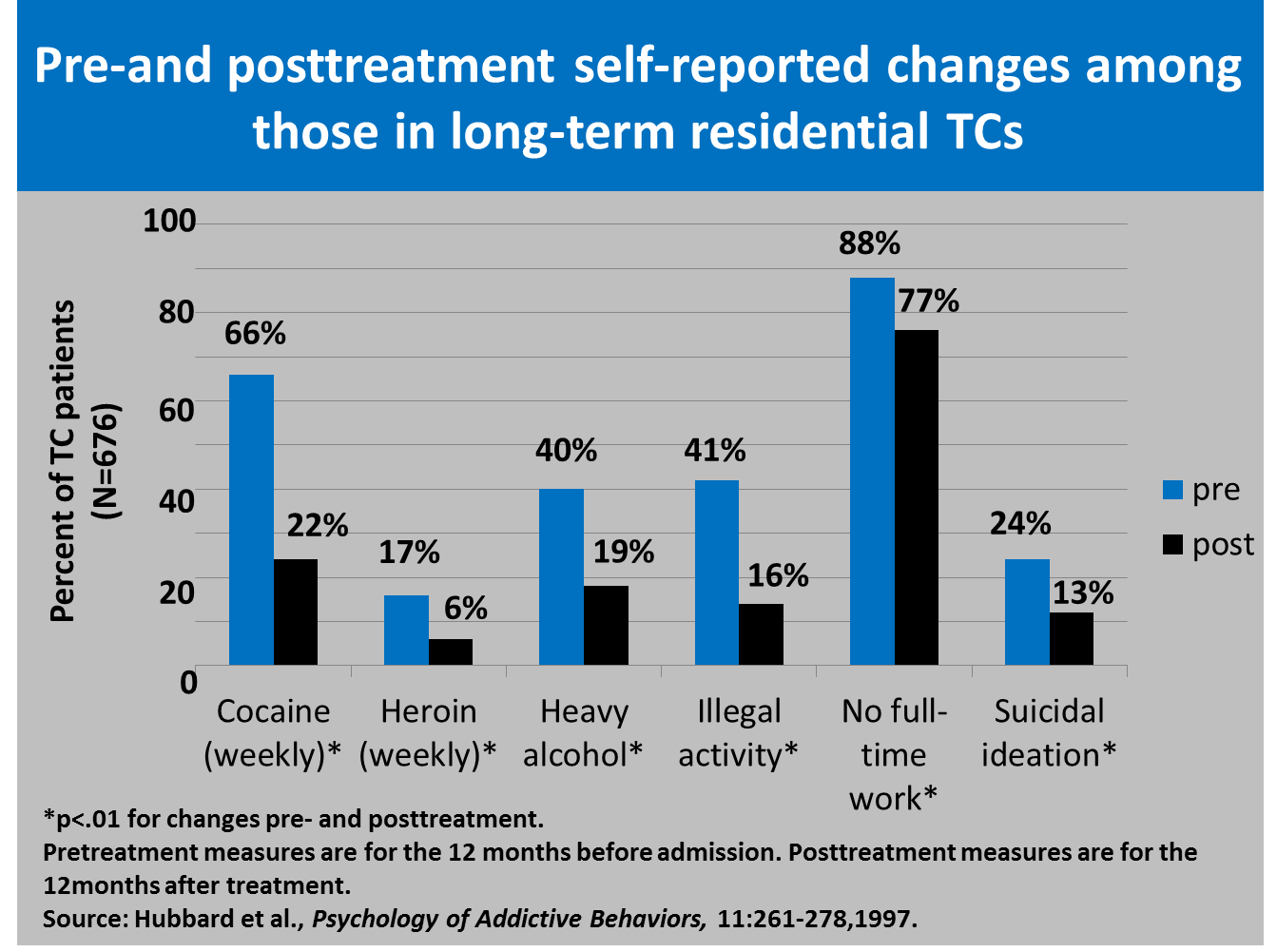 [Speaker Notes: TC的治療報告顯示，治療前跟治療後有很驚人的發現，古柯鹼、海洛因及酒精的使用在治療後明顯減少，且有比較多的人，可以獲得全職的工作，自殺意念也變得比較少了。]
Matrix Model (整合性模式)
對stimulant 濫用與依賴的一個密集門診治療的方法
治療包含
預防復發團體、教育團體、社會支持團體、 個別輔導、尿液與呼氣檢測，共16周的期間。
成癮個案家屬
在南加州的整合門診部，約有20000個個案一直接受此種治療，另外此模式，也在貝魯特、黎巴嫩、和整個泰國實行。
[Speaker Notes: 接下來介紹整合性模式(Matrix Model)，它是一個整合性的治療模式，是針對興奮劑(安非他命跟可卡因)濫用與依賴的密集門診治療模式。治療的對象包括成癮的個案跟成癮的家屬，整合所有實證有效的醫療模式來介入，包含預防復發團體、教育團體、社會支持團體、個別輔導，以及尿液、呼氣的檢測，一般而言是16週，也有24週的。過去在南加州整合門診部，有2萬名個案，一直接受這樣的治療，這樣的模式確實有效，也推廣到貝魯特、黎巴嫩等，整個泰國也都有實行。]
藥事法庭 (Drug court)
美國許多州（如加州、紐約州），法院中特設藥事法庭，專門處理與毒品有關的問題
不同藥事法庭處理不同個案
成年藥事法庭、青少年藥事法庭、家庭、退伍軍人、酒駕…
根據吸毒者的具體情況，法官要求他們參加 戒毒治療專案，要求吸毒者定期到毒品法院向法官彙報情況，進行毒品檢測，戒毒機構的工作人員如心理治療師定期向法官彙報戒毒者的情況，戒治成效良好有據者，免除其刑。
有的法院給吸毒者配帶跟蹤儀，假釋官通過跟蹤儀可知道吸毒者是否在家中。
被告若不能完成戒治計畫，檢察官得予以起訴，法官仍可判處罪刑。
[Speaker Notes: 在美國，許多州的法院都設有藥事法庭，專門處理跟毒品有關的問題，且有不同的藥事法庭處理不同的個案，包括成年藥事法庭、青少年藥事法庭，還有家庭、退伍軍人跟酒駕等等，其中最常見的是成癮的藥事法庭。一般而言，法官會根據吸毒者的具體情況，要求他們參加戒毒治療的專案，吸毒者必須定期到藥事法院，向法官匯報整個情形，及進行相關的毒品檢測；戒毒機關的工作人員，比如心理治療師，也應該定期向法官匯報戒毒者的情形，對於戒治成效良好者可以免除其刑，另外，也有些法院，會給吸毒者配戴跟蹤儀，最主要是居家戒治，假釋官會根據跟蹤儀，知道吸毒者是否目前在家中，如果被告沒有辦法完成整個戒治計畫，檢察官仍然可以起訴，法官仍然能夠依法判決徒刑。]
英國的藥癮處遇模式
英國藥物法規
英國藥品法案(Misuse of Drugs Act 1971)分管制藥物為A B C 三類
A 類是最危險的 
Cocaine , crack(另一形式 cocaine), MDMA , Heroin, LSD, methamphetamine, Magic Mushroom.
B類
Amphetamine, Barbiturate, Codeine, Ketamine, Cannabis.
C類 
Anabolic steroid, minor tranquillisers, GBL and GHB, and Khat.
生產、販賣、 進出口、 提供管制藥物，均會受到處罰 。
A 類藥物處罰最重， B 類次之， C 類最輕。 
Drug Act 2005
持有超過個人使用之量亦會處罰
強制被捕時藥物測驗 (警方有合理理由相信A類藥物與犯罪行為相關)
[Speaker Notes: 英國的藥事法規將管制藥品分為A類、B類、C類三種藥物，其中A類是最危險的，也就是最具有成癮性、危害性的藥物，包含可卡因、快克、MDMA等等藥物，B類是指安非他命，C類則是類固醇等藥物，原則上，生產、販賣、進出口、販毒的行為都會受到懲罰，A類的懲罰最重，B類次之，C類最輕。根據2005年的藥物法案規定，持有超過個人使用量的藥物會受到懲罰，另外，在某些犯罪地點，如果警方合理懷疑這些犯行是跟A類藥物有關的話，警方可以強制將被捕者進行藥物的檢驗。]
英國對於藥物濫用的政策
目標是減害 (Harm Minimisation)
不是逮捕監禁，而是透過藥物檢驗引入治療。
強調透過治療，減少依賴與危害最小化。

2010 Drug Strategy 
創造一個環境幫助病人接受治療
讓個案獲得康復免於藥物傷害
[Speaker Notes: 英國對於藥物濫用的政策目標是減害，也就是減少藥物帶來的相關危害，它不是逮捕監禁，而是透過藥物的檢驗來引入治療，強調透過治療，減少藥物的依賴及藥物相關的危害。英國2010年的藥物策略，強調創造一個友善的環境，幫助病人接受治療，讓需要治療的個案，都可以接受治療，使個案獲得最終的康復。]
英國藥物濫用治療系統 (I)
專注於康復和成果
康復為導向(recovery-oriented) 的治療系統
國家系統紀錄目前治療結果(NHS recording)
使用Treatment Outcomes Profile (TOP) tool 
臨床有效的監測工具
監測藥物使用的歷程包含:
 藥物使用，注射危險行為，健康、社會功  
    能，自我報告犯罪行為。
支付與結果連接
治療提供者的支付要看治療結果獲得給付
[Speaker Notes: 英國的藥物濫用治療系統，著重的是康復跟成果，也就是以康復為導向，希望個案最終獲得完全的康復，重新融入社會當中，且由國家系統紀錄目前治療的結果。英國是一個公益制度，NHS有全國的醫療病例系統，所以可以瞭解個案目前的治療情形跟用毒的情形，它有使用一個TOP工具，一個臨床有效的監測工具，可以完整地紀錄個案的藥物使用史，包括藥物使用歷程、目前使用的藥物、注射的危險行為、目前的健康狀況、社會功能和自我報告犯罪行為等，比較特別的是，他的支付是跟治療結果相連結的，也就是給付是看治療結果而定，所以治療者必須盡可能提供治療，來幫助個案獲得康復，這樣才能獲得給付。]
英國藥物濫用治療系統 (II)
中央是由NTA(National Treatment Agency)負責， 是NHS 的一部分，負責協調治療服務的傳遞。

地方由149個當地合作單位Drug Action Teams (DATs) 與當地NTA辦公室合作，提供實際治療。
[Speaker Notes: 整個英國藥物濫用治療系統，中央是由NTA來負責，是NHS的一部分，負責協調治療服務的傳遞，在地方，實際的一個治療單位是DATs這個藥物行動治療小組，其隸屬於內政部，會跟當地的NTA辦公室合作，提供實際的治療。]
英國藥物濫用治療系統 (III)
夥伴方式(Partnership approach )
多機構藥品行動小組(multi-agency Drug Action Teams)一起合作
包含 NHS、心理健康和初級保健信託、地方當局、警察、感化服務、志願機構的代表。
 為個案創造出一個合適的整合治療方案

符合個案多面需求
確保照顧連續性
再整合入社區
[Speaker Notes: 藥物治療行動小組內是一個夥伴的關係，由多機構的藥物行動機構一起合作，包含NHS、一個給付的單位、地方的當局，警察、感化服務和志願機構的代表，大家一起合作來提供協助，目的是為個案創造出一個合適的整合治療方案，符合個案的需求以確保照顧的連續性，及協助個案可以再整合入社區。]
英國藥物濫用治療系統 (IV)
資金來源
主要來自中央政府撥款(來自司法與健康照護系統)
地方政府 
 NHS 初級照顧信託
[Speaker Notes: 因為英國是一個公費的公醫系統，所以資金來源，主要來自公費，包含中央政府的撥款(包司法和健康照顧系統)、地方政府的資付，及NHS的信託。]
英國藥物濫用治療系統 (V)
治療對象
治療對象是建立在有需要，而不是付得起。
治療是採志願模式
透過基層醫療定期訪視，找出需要個案轉介。
有四分之一的個案是刑事司法系統轉介

多機構合作模式，提供治療。
整合一般醫療和刑事司法系統個案
[Speaker Notes: 因為是公費，所以治療對象不是看付得起或付不起，而是看需要。任何有需要的個案，都可以被提供治療，但採取自願模式，願意接受治療才接受治療，並不強迫治療，也透過基層醫療的定期訪視，找出有需要的個案進行轉介，其中也有1/4是刑事司法系統轉介的個案。英國的治療系統整合了一般醫療和刑事司法系統個案，透過多機構的合作模式，協助個案接受治療。]
英國藥物濫用治療系統 (VI)
平衡的治療系統 治療依個案需求
減害計畫/針具交換
住院解毒
居住復健

主要治療方式
醫療
會談治療
同儕/社會支持
[Speaker Notes: 英國的藥物濫用治療模式是一個平衡的治療系統，也就是透過多單位的合作，尋求共識，來界定個案目前的需求，再依個案目前的需求提供減害，或者針具交換，或者住院解毒，及居住復健等方案。治療方式也是依個案的需求，整合醫療、會談跟同儕、社會支持等，以提供個案最有效的一個整合治療模式。]
刑事司法系統治療 (I)
1990後刑事司法系統治療目標 
藉由減少酒精、藥物使用來減少犯罪。

主要措施包括
在監獄內發展、整合性藥物治療系統。
（Integrated Drug Treatment System IDTs）
在社區發展藥物干預計畫與 藥物復健需要計畫(Drug Interventions Programme  DIP， Drug Rehabilitation Requirements DRRs)
[Speaker Notes: 除了醫療系統以外，英國在司法刑事系統裡也有提供治療，1990以後，司法刑事系統的主要治療目標是減少犯罪，因為發現很多的犯罪跟酒精、藥物有關，所以希望透過減少酒精、藥物的使用，來減少犯罪，主要的措施包含，在監獄裡面發展整合性的藥物治療系統，在社區發展藥物干預治療計畫與社會復健需要計畫。]
刑事司法系統治療 (II)
整合性藥物治療系統 (INTEGRATED DRUG TREATMENT SYSTEM IDTS)—在監獄中
結構 有實證的治療方案
包含臨床醫師與藥物工作者
提供廣泛積極藥物治療服務
包含: 維持處方、諮商、評估、轉介、建議、完整照顧服務 (COUNSELLING, ASSESSMENT, REFERRAL, ADVICE AND THROUGH CARE SERVICE CARATS) 個案管理、一對一或團體的心理社會服務。
[Speaker Notes: 英國在監獄裡發展出一個整合性的藥物治療系統，提供結構性且有實證的治療方案，由臨床醫師與藥物工作者，提供廣泛積極的藥物治療服務，包含醫師的維持處方，以及藥物工作者的諮商、評估、轉介、建議、完整的照顧模式、個管、一對一或團體的心理社會服務。]
刑事司法系統治療 (III)
DIPs (Drug Interventions Programme) ---在社區中

透過全方位的刑事司法設置（即警察、法院、緩刑和監獄），將未受治療藥物個案進入治療。
整合警察、法院、監獄和緩刑服務、治療提供者、政府部門和藥品行動小組（DATs）。
改善治療容量與品質
確保毒品犯治療的連續性
為個案量身打造提供適合的治療服務
[Speaker Notes: 在社區裡，英國有實施所謂的藥物干預計畫，透過全方位的刑事司法設置，就是警察、法院、緩刑跟監獄，使未受治療的藥物使用者進入治療，整合司法系統及藥品行動小組，還有政府部門，來改善治療的容量跟品質，讓有需要接受治療的個案，都能獲得治療，確保毒品犯治療的連續性，因為他回到社區之後，還是需要接受治療，他們為個案量身打造，提供適合的治療服務。]
刑事司法系統治療 (IV)
逮捕時檢驗
某些特定犯罪(如強盜或竊盜)遭逮捕須接受毒品檢驗
若驗尿陽性，警察可要求參加最多兩個評估課程。
若不參加或拒絕持續參加為刑事罪刑
保釋犯若拒絕參加治療課程不准保釋
[Speaker Notes: 在英國，針對某些認為和毒品有關的特定犯罪，比如說強盜或竊盜，，犯罪者在被逮捕時必須接受毒品的檢驗，若檢驗結果屬於陽性反應，警察可以要求他參加最多兩次的評估課程，而且一定要參加，若不參加或拒絕持續地參加，都會有刑事的罪責，會受到審判跟處罰，另外，保釋犯若拒絕參加治療課程，則不准保釋。]
刑事司法系統治療 (V)
犯罪司法整合小組 (CRIMINAL JUSTICE INTEGRATED TEAMS CJITs)

設在社區，與警察拘留室、法院一起合作。
提供毒品犯治療的路徑
擔任個管負責協調 (如:警察、監獄、不同單位) 。
法官或地方法官裁定保釋或宣判時會參考時CJITs 評估報告
[Speaker Notes: 英國在社區中設有犯罪司法整合小組(CJITS)，針對要離開監獄回到社區的個案，與警察拘留室及法院一起合作，提供毒品犯一個治療的連續路徑。犯罪司法整合小組會擔任個管，負責協調如警察、監獄或其他不同單位，對個案進行評估，或接受不同單位的報告，加以評估，而法官或地方法官在裁定保釋，或宣判時，也會參考CJITs的評估報告，來做出判決。]
刑事司法系統治療 (VI)
戒毒要求 (DRUG REHABILITATION REQUIREMENT DRR)

社區刑罰的一部分
判決持續 6個月到 3年
須停止犯罪和用藥
[Speaker Notes: 「戒毒要求」，是對吸毒個案重返社區時的要求，屬於社區刑法的一部分，也就是對使用藥物的個案，當他從監獄重返社區時，會有這樣一個持續6個月到3年的判決，要求個案在這段期間，必須停止犯罪，也不可以用藥，如果違反規定，他會受到處罰。]
刑事司法系統治療 (VII)
藥事法庭 (Drug Court)

專門處理毒品涉案罪犯
誰該接受判處戒毒的要求
需有專門訓練的法官
透過判決與審查過程 提供接觸毒犯的連續性
[Speaker Notes: 英國也有藥事法庭，主要學習自美國的制度，認為美國的藥事法庭，可以有效處理毒品相關的罪犯。英國的藥事法庭是由接受專門訓練的法官來處理涉及毒品的罪犯，決定誰應該接受戒毒的要求，透過判決跟審查的過程，可以連續接觸毒犯，確保治療的完整跟有效性。]
澳洲的藥癮處遇模式
[Speaker Notes: 在南半球的澳洲，是一個相當先進的工業大國，澳洲許多的設施相當先進，都值得我們學習，過去台灣對於澳洲其實是相當陌生的，近年透過打工、留學的方式，台灣對澳洲的許多方面也逐漸熟悉起來。]
澳洲非法藥物使用現況
大麻是最常被使用的藥物
據估計 14歲以上的澳洲人，每三個就有一個在一生中使用過大麻。

其次為 搖頭丸(Ecstasy)和幻覺劑(hallucinogens) 約為10% ，9%。
[Speaker Notes: 根據聯合國資料顯示，澳洲是全世界大麻使用最多的一個國家，估計14歲以上的澳洲人，每三個就有一個在一生中使用過大麻，這是一個相當驚人的數字。另外，澳洲搖頭丸和幻覺劑的濫用，分別位居第2名和第3名，這也跟世界其他主要國家是不太一樣的。]
國家藥物策略 
(National Drug Strategy) 2010-2015
核心為: Harm Minimization
三大主軸:  
Demand reduction
Supply reduction
Harm reduction
[Speaker Notes: 澳洲的國家藥物治療策略，跟聯合國的三大主軸類似，主要核心是危害最小化，也就是透過一個治療措施的介入，來減少藥物治療所帶來的相關危害，三大工作主軸為：減少需求、減少供應及減少傷害。]
澳洲藥癮治療模式 (1)
澳洲目前大約有7種形式治療，目標都是在降低藥物使用的傷害。
戒斷管理(withdrawal management )包含藥物使用或不用藥物
諮商輔導(counselling) 包含個別或團體
復健(Rehabilitation) 居住性治療服務，治療性社區， 社區為基礎的復健服務 。
藥物治療 naltrexone, 丁基原啡因, methadone 用於維持或預防復發治療。
支持或個案管理
提供評估
提供資訊與教育
[Speaker Notes: 目前澳洲藥物治療的主要模式大概有7種，目標都是在降低藥物使用的傷害。戒斷管理，是使用藥物或不使用藥物，來協助個案解毒的治療。諮商輔導，包含個別或團體的諮商輔導。復健模式，包括居住性的治療服務、治療性的社區，或者是以社區為基礎的復健服務。藥物治療則有那曲酮、丁基原啡因(buprenorphine) 及美沙冬 (methadone) ，用於維持或預防復發的治療。此外，還有支持治療或個案管理、提供評估，也就是提供個案評估，來尋求最適合他的治療模式，或僅僅提供資訊跟教育。]
澳洲藥癮治療模式 (2)
自1987年以來 harm minimisation 已經取代Zero tolerance

主要是因應公衛的要求，減少 AIDS/HIV 與其他傳染性疾病，幫助個案回復正常生活，可以在社會工作，沒有增加藥物使用，自實施以來，獲得令人滿意的效果。

目前NDS 行動--健康考量已經超過法律執法，而在1985年以前則主要是以法律取締為主 。
[Speaker Notes: 澳洲的藥癮治療模式，在1987年後，以減害策略取代原本的零容忍，當初這樣的轉變，主要是因應公會的需求，因為當時澳洲HIV氾濫。減害政策實施以來，除了減少HIV，也減少其他的傳染病，幫助個案可以回復正常的生活、在社會工作，也沒有增加藥物的使，在澳洲獲得令人滿意的效果，而澳洲的成功經驗，也獲得其他世界各國的認同。目前NDS的國家藥物策略，對健康的考量已經超過法律的執法，過去以執法為主，現在已經完全轉向為危害最小化的策略。]
Harm Minimisation 作法
提供
清潔針具交換計畫
漂白劑包
提供可吸食藥物
美沙冬維持計畫
持續與藥物使用者接觸提供
教育
諮商輔導
獲得治療與其他服務
強調降低藥物使用後果最小化，而不是預防藥物使用。
[Speaker Notes: 減害的作法，包括提供清潔針具交換計畫、漂白劑包、提供可吸食的藥物，及美沙冬維持計畫，透過提供針具、提供醫療，持續跟藥物使用者保持接觸，在接觸的過程中就可以提供教育、諮商輔導，個案也可以獲得治療跟其他的服務。整個危害最小化的作法，在強調減低藥物使用帶來的傷害，而不是預防藥物的使用。台灣的減害計畫，也是師承澳洲，所以大家看這整個計畫，會覺得是相當的熟悉，不過，我們沒有提供可吸食的藥物。]
香港的藥癮處遇模式
香港戒毒簡史
監獄署（現改稱懲教署）於一九五八年在大欖涌監獄開設第一間戒毒所

香港戒毒會也於一九六一年創辦第一批自願住院戒毒中心

一九七二年起試辦 美沙冬戒毒診所,一九七五年規模擴充,到了一九七七年，已有21間美沙冬診所遍布香港大部分市區。
[Speaker Notes: 香港是一個相當特別的地方，它在1840年中、英鴉片戰爭之後，割讓給英國，在英國治理之下，鴉片一直被合法的流通，直到二次世界大戰後，鴉片的使用才變成是一個違法的行為。香港因為鴉片的濫用，造成相當大的問題。香港政府在1958年，在大欖涌監獄開辦第一間戒毒所。香港戒毒會也在1961年，創辦第一批自願住院的戒毒中心。1960年代末期，香港的禁毒委員，曾到美國紐約參訪，發現美沙冬可以用於門診治療鴉片類成癮，讓個案的健康和生活獲得很大的改善，所以在1972年建議香港政府實行美沙冬的戒毒診所，但當時因為仍有疑慮，所以主要是試辦，試辦三年。1975年後發現，戒毒成效相當的良好，因此加以擴充，到了1977年，已經有21間的美沙冬診所，遍布整個香港大部分的市區。]
香港戒毒簡史
香港政府認為:
毒癮是一種慢性及容易重新染上的疾病，因此採用多種模式的戒毒治療服務，發展多項以不同方法和技巧而又最具成本效益的戒毒計劃。
依藥物倚賴者的年齡、依賴史、個人背景、家庭狀況和責任、職業及其他特性各有不同，提供不同治療計畫。
無單一種治療方法能夠對所有藥物倚賴者產生同樣效用。
[Speaker Notes: 因為長期戒治的提供，香港政府意識到，毒癮是一種慢性而且容易染上的疾病，所以應該採取多種模式的治療服務，也發展不同的方法跟技巧，還有兼具成本效益的戒毒計畫。他們認為應該依據藥物依賴者的年齡、依賴史，還有背景、家庭狀況跟責任，以及其他特性的不同需要，提供不同的治療計畫，認為沒有單一的治療方法，可以適合所有的人，也就是不同的人，要有不同的治療計畫。]
強迫戒毒計畫
治療服務
善後服務
主要
服務
對象
(註)
服務
對象
(性別)
計畫
機構
電話
經法庭裁定，計畫目的:協助犯人徹底戒除毒癮，重新投入社會。
中途
宿舍
社工
輔導
自助
小組
宗教
輔導
文娛
活動
職業
輔導
藥物
治療
治療期
懲教署
男性
成年
吸毒
者
2至12
個月
Y
N . P
2986 6286
Y
喜靈洲戒毒所
強迫戒毒計畫
Y
Y
Y
女性
成年
及年
輕吸
毒者
勵顧懲教所
N . P
Y
2986 6001
Y
Y
Y
Y
2至12
個月
男性
年輕
吸毒
者
2至12
個月
勵新懲教所
2986 6527
N . P
Y
Y
Y
Y
Y
[Speaker Notes: 香港所謂的強迫戒毒計畫，是針對經由警察逮捕、法院裁定的吸毒犯人，希望他們能夠戒除毒癮，重新投入社會。目前有三個不同的戒毒場所，主要是針對成年男性、成年女性、跟未成年的青少年，針對的藥物包含麻醉藥品跟精神物品，治療服務也包括提供藥物的治療，整個治療期間2到12個月，出所後，也有善後服務，包含中途之家、社工輔導，還有職業輔導……等等。]
衛生署美沙冬自願門診計劃
治療服務
善後服務
主要
服務
對象
(註)
服務
對象
(性別)
計畫
機構
電話
中途
宿舍
社工
輔導
自助
小組
宗教
輔導
文娛
活動
職業
輔導
藥物
治療
治療期
美沙冬門診
治療計畫
2935 1831
或
2835 1834
衛生署美沙冬診所
Y
Y
N
男/女
提供:
提 供 醫 療 評 估 及 健 康 教 育 。 
配 發 美 沙 冬 作 代 用 治 療 或 戒 毒 治 療 。 
由 社 會 工 作 者 提 供 指 引 和 輔 導 。 
酌情 將 吸 毒 者 轉 介 其 他 藥 物 治 療 服 務 機 構 就 診 。 

診 所 運 作 ： 
1. 診 所 每 天 開 放 ， 包 括 星 期 日 及 公 眾 假 期 。 
2. 診 所 於 8 號 風 球 懸 掛 或 黑 色 暴 雨 警 告 發 出 時 照 常 開 放 。 
3. 每 次 就 診 收 費 1 元 ( 非 合 資 格 人 士 的 收 費 為 23 元 ) 。
[Speaker Notes: 另外，也有衛生署的美沙冬自願門診計畫，除了美沙冬的提供，也有提供其他的戒毒醫療服務跟健康教育，及社工轉介服務，整個診所的運作是每天都開放，包含星期天及工作假期，甚至颱風天也照常開放，整個服務的收費是每次一塊錢，自開辦以來，到目前為止，都沒有變化，同時也提供境外人士接受服務，但費用較高，每次收費要23元。]
自願住院戒毒治療康復計劃
非政府機構辦理方案
自願住院戒毒模式、 尋求 康復與重返社會。
依機構不同而有不同戒毒治療模式與康復計畫。

提供單位包含:
香 港 明 愛 
香 港 戒 毒 會 
香 港 基 督 教 服 務 處 
多 間 福 音 戒 毒 機 構

有 ３９ 間 住 院 戒 毒 治 療 及 康 復 中 心 和 中 途 宿 舍
[Speaker Notes: 自願住院戒毒治療康復計畫是非政府機構辦理的方案，有39間住院戒毒中心、康復中心及中途宿舍提供不同的治療模式，包含自願住院戒毒，或者是尋求康復跟重返社會。提供的單位如香港的晨曦會晨曦會在世界各國大部分都有分會，台灣也有台灣晨曦會，主要是提供福音戒毒，依據個案不同時期的需要，提供不同的治療模式。]
香港其他戒毒輔導機構
社 會 福 利 署 資 助- １１ 間 濫 用 精 神 藥 物 者 輔 導 中 心

戒 毒 輔 導 服 務 中 心 提 供 的 - 社 區 為 本 輔 導 服 務

醫 院 管 理 局 開 辦 的 物 質 誤 用 診 所
[Speaker Notes: 香港還有其他戒毒的輔導機構，包括社會福利署資助有11間濫用精神藥物者輔導中心，另外有提供以社區為本的治療服務的戒毒輔導服務中心，在社區裡面提供家族治療、提供居住的需求跟執業的轉介，以及醫院管理局開辦的物質誤用診所，提供相關藥物的治療。]
中國的藥癮處遇模式
中國禁毒法
2008年6月1日，中華人民共和國禁毒法實施。

由刑法主導轉變為刑法和行政法律並重。

該法仍以刑事法，處罰走私、製造、販賣、運輸毒品。

而對吸食、注射毒品的行為人，則重在戒毒、治療和幫助教育，並輔以必要的處罰。
[Speaker Notes: 講到中國戒毒，一般想到的就是嚴刑峻法，還有牢教戒毒，每年的6月3號，電視都會播出處決多少毒犯，至於其餘的戒毒治療處遇就比較陌生。中國為了符合國際公約的要求，必須修改其國內法來跟國際接軌，所以在2008年6月1日頒布禁毒法，由過去純以刑法主導，改為刑法跟行政法並重，一般的走私、運毒、製造、販賣等等，還是以刑法為主，對於單純的吸食，則著重在戒毒治療跟幫助教育上面。]
中國禁毒法
國務院設立國家禁毒委員會，負責組織、協調、指導全國的禁毒工作。

《禁毒法》針對吸毒成癮的不同情況，分別規定三種戒毒方式:
自願戒毒
社區戒毒
強制隔離戒毒
[Speaker Notes: 中國的禁毒法規定，由國務院設置國家禁毒委員會，專門負責組織、協調、指導全國的禁毒工作。針對吸毒成癮的不同情形，則規定有三種不同的治療模式，分別是自願戒毒、社區戒毒及強制隔離戒毒。]
中國禁毒法
單純吸食、注射毒品行為以治安行政處罰。

不構成刑事犯罪。
[Speaker Notes: 對於單純的吸食、注射毒品的行為，目前是以治安行政法來處罰，並不構成刑事犯罪，以最近兩位男明星做為例子，其中一位只是單純的吸食毒品，所以被行政拘留14天，另一位因為長期的提供毒品跟吸食場所，所以必須要面臨至少3年以上的徒刑，所以有所謂的刑法跟行政法的差別，明顯的分流管理。]
2013 中國禁毒報告
至2012年底，全國累計登記吸毒人員209.8萬名，其中濫用鴉片類毒品人員127.2萬名、濫用合成毒品人員79.8萬名，分別占60.6%和38%。

依法處置強制隔離戒毒20.2萬餘名

依法責令接受社區戒毒、社區康復13.6萬餘名。。
[Speaker Notes: 根據中國2013年禁毒報告顯示的最新官方統計資料，登記有案的用毒人口有200多萬人，而根據我們的經驗，實際用毒的人口一定會比官方的數據還要多，其中鴉片類藥物，是目前使用最多的藥物，占了6成左右，其他根據禁毒法接受社區戒毒、社區康復，或社區隔離戒毒人數，每年都會公布，大家如果有興趣可以自行上網去搜尋。]
中國戒毒模式
鼓勵自願戒毒治療。
吸毒人員可以自行到具有戒毒治療的醫療機構接受戒毒治療。
戒毒治療不得以營利為目的。
對吸毒成癮人員，採取社區戒毒。
對吸毒成癮人員，公安機關可以責令其接受社區戒毒，社區戒毒的期限為三年。
吸毒成癮人員 如有下列情形，採取強制隔離戒毒。
拒絕接受社區戒毒
在社區戒毒期間吸食、注射毒品。
嚴重違反社區戒毒協議
經社區戒毒、強制隔離戒毒後再次吸食、注射毒品。
[Speaker Notes: 中國的戒毒模式，鼓勵自願戒毒，規定戒毒的機構，不得以營利為目的，且必須符合規範、不得打廣告，及必須定期接受監督。對於吸毒成癮者，公安機關可以依據本人跟家庭的狀況，要求個案簽定戒毒協議，落實社區戒毒，整個社區戒毒的期限，大概是三年，但如果有下列的情形，就必須採取隔離戒毒，包括拒絕接受社區戒毒，或者在社區戒毒期間有吸食、注射毒品，或者嚴重違反社區戒毒協議，以及經過社區戒毒、強制隔離戒毒之後，再次吸食或注射毒品。]
強制隔離戒毒
根據戒毒人員吸食、注射毒品的種類及成癮程度等，對戒毒人員進行有針對性的生理、心理治療和身體康復訓練。

強制隔離戒毒場所，要配備執業醫師。
[Speaker Notes: 強制隔離戒毒是以醫療為導向，而非處罰，戒毒場所必須配執業醫師，醫療人員會根據個案的用毒情形，提供相應的治療跟康復計畫，處理身體、心裡及照護的相關問題，如果必要，也可以使用藥物來治療個案。]
強制戒毒
根據戒毒的需要，強制隔離戒毒場所可以組織戒毒人員參加必要的生產勞動，對戒毒人員進行職業技能培訓。

組織戒毒人員參加生產勞動，應當支付勞動報酬。

戒毒人員經強制隔離戒毒場所批准，可以外出探視配偶、直系親屬。
[Speaker Notes: 根據戒毒的需要，強制隔離戒毒場所，可以組織戒毒人員參加必要的生產勞動，對戒毒人員進行職業技能的培訓。戒毒人員若參加生產勞動，不可以是無償的，要支付他勞動的報酬，戒毒人員也有所謂的探視權，就是經過強制隔離場所的批准，他可以外出探視配偶跟直系親屬，不會長期的跟外界隔離。]
強制戒毒期限
強制隔離戒毒的期限為二年。

執行強制隔離戒毒一年後，戒毒情況良好的戒毒人員，可以提出提前解除強制隔離戒毒，報強制隔離戒毒的決定機關批准。

強制隔離戒毒的期限最長可以延長一年。
[Speaker Notes: 強制隔離戒毒一般期限是兩年，如果在戒毒場所表現良好，可以申請提早離開，如果表現不佳，必要時可以延長一年，透過這樣的規定，讓戒毒人員願意配合治療。]
社會康復
對於被解除強制隔離戒毒的人員，強制隔離戒毒的決定機關可以責令其接受不超過三年的社區康復。

縣級以上政府根據戒毒工作的需要，可以開辦戒毒康復場所。

戒毒人員可以自願在戒毒康復場所生活、勞動。戒毒康復場所，應當參照國家勞動用工制度的規定支付勞動報酬。
[Speaker Notes: 對被解除強制隔離的戒毒人員，強制隔離戒毒的決定機關，也可以決定其接受不超過三年的社區康復。縣級以上政府，根據戒毒工作的需要，可以開辦戒毒康復場所。戒毒人員可以自願在戒毒康復場所裡生活跟勞動，而戒毒康復場所，應當依照國家的規定支付他們勞動報酬。]
協助社會復歸
《禁毒法》，不認為強制隔離戒毒是首選的戒毒措施
戒毒體系的重心轉到了社區戒毒和康復方面。
有關部門、組織和人員應當在入學、就業、享受社會保障等方面對戒毒人員給予必要的指導和幫助。
幫助吸毒人員戒除毒癮，恢復身心健康，重新融入正常的社會生活。
[Speaker Notes: 中國的禁毒法不認為強制隔離是戒毒的首選，戒毒體系的重心在社區戒毒和康復方面，有關的部門、組織、人員應該在入學、就業，及享受社會保障等方面，給予戒毒人員必要的協助，幫助戒毒人員戒除毒癮，恢復健康，重新融入正常的社會生活。]
美沙冬替代治療 (MMT)
最早MMT計畫在2004年實施
因應藥物濫用與HIV流行方案，目標是要緩和HIV傳播。
最初於雲南、貴州、 四川、 浙江、 廣西試行。
Harm reduction 臨床效果令人滿意，減少鴉片與高危險行為效果明顯， 2005後擴大施行。
估計在2013有1000個臨床治療點 ，估計可治療20萬個案。
同時提供HIV 與肝炎病毒檢測、AIDS治療、團體治療、求職技巧訓練。
[Speaker Notes: 中國也有美沙冬替代治療，最早的治療計畫在2004年實施，比台灣還要早，主要是因應藥物的濫用及HIV的流行，緩和HIV的傳播。最早在雲、貴、金三角附近，還有浙江沿海試行，因為臨床效果令人滿意，確實有效的減少鴉片與高危險行為，所以在2005年以後擴大施行，估計在2013會有1,000個臨床治療點，大約可治療20萬名個案。整個美沙冬計畫也跟世界一樣，除了藥物的給予，也有提供HIV 跟肝炎病毒檢測 、AIDS治療，同時提供團體治療，及一些求職技巧的訓練。]
針具交換計畫
對HIV傳播另一個解決之道

對於無法停用毒品個案可以有一個管道獲得清潔針具 

最初由非政府組織或是國際捐贈機構實施

最初廣西田東、雲南昆明市試辦，實施後效果明顯後改變政府態度，推廣實施。

有效降低藥癮者共用針頭行為
[Speaker Notes: 針具交換計畫是解決HIV傳播的另一個方法。站在中國政府的立場，大概很難鼓勵這樣的行動，但因HIV的氾濫，加上各國政府推廣的實證，中國也就放手讓非政府機構及國際慈善機構來實施。最初是在廣東跟雲南試辦，實施效果明顯後，改變了政府的態度，開始推廣實施，也確實有效降低藥癮者共用針頭的危險行為。]
歐美具特色治療處遇
藥事法庭
主要實施國家
美國 
英國
澳洲
一般處理模式包含:
評估 
司法互動 
監控監督 (藥物檢驗、電子監控) 
宣判 (獎勵或處罰)
治療服務
[Speaker Notes: 藥事法庭目前實施的主要國家有美國、英國、澳洲，一般的處理模式包含：「評估」，決定個案是否接受治療；「司法互動」，就是個案必須在法庭裡面，顯示戒癮的承諾；「監控監督」是透過藥物的檢驗跟電子的監控了解個案是否遵循戒癮的承諾；「宣判」是根據個案戒癮的成果，來決定是否給予獎勵或者是處罰；還有透過「治療服務」，來確保治療服務的完整性。]
Heroin-Assisted Treatment (HAT)
給與無法自鴉片替代治療(如 MMT or BMT) 受益或耐受之鴉片成癮者，處方可合成，可注射海洛因。

目前實施於英國、荷蘭、德國、瑞士、加拿大 、澳洲。
[Speaker Notes: 美沙冬替代治療跟丁基原啡因維持治療，可以幫助很多海洛因濫用的個案，脫離鴉片類藥物的使用，重新過健康的生活，但是仍然有一部分的人，無法從中獲得益處，或者是無法耐受這樣的治療，這時候，HAT(海洛因輔助治療)成為一個有效的替代治療。HAT最初是在瑞士開始進行，因為進行的效果良好，確實可以讓很多人恢復健康、脫離藥物的使用，之後也在很多國家推廣進行，成為很多國家的國家藥癮策略，不過東方的社會，可能無法接受這樣的治療方法。]
荷蘭
分藥物為hard drug(eg: 海洛因， Cocaine，Amphetamine) 與soft drug(eg: 大麻 )

任何人藏有hard drug<0.5g 或 soft drug <5g不會被起訴

允許咖啡店(Coffeeshop)銷售大麻，讓年輕人使用大麻而遠離hard drug。
[Speaker Notes: 荷蘭是另一個提供不同處遇的國家。荷蘭將藥物分為hard drug(硬性藥物)跟 soft drug(軟性藥物)，所謂的hard drug 就是海洛因、古柯鹼跟安非他命，一般認為毒性比較高、成癮性比較高的藥物，soft drug則以大麻為代表。在荷蘭，藏有hard drug小於0.5公克，或者是Soft drug小於5公克，並不會被起訴，只有在個人使用大量的藥物時，才會被起訴。荷蘭允許Coffeeshop銷售大麻，Coffeeshop不是賣咖啡的地方，而是大麻專賣店，透過大麻的銷售，讓一般人可以使用大麻來遠離hard drug，這樣的政策在荷蘭支持度其實相當高，根據歷年來的調查，均有超過60%的名眾，接受這樣的策略，而且國家的調查也顯示，荷蘭的大麻使用率並沒有超過其他的歐洲國家。荷蘭的經驗其實給我們的藥物政策制定，提供了另外一個思考的方向。]